Psychiatric Disorders Complicating Dementia
Robert Olson MD
Geriatric Psychiatry
Program Director, Psychiatry Residency Training
UND School of Medicine and Health Sciences
Disclosures
None
Overview
Psychiatric disorders pre-dating Dementia

Confounding and coexisting Psychiatric disorders with Dementia

Behavioral and Psychological Symptoms of Dementia

Treatment implications of Psychiatric Conditions
Dementia
Characterized by deficits in cognitive function including impairments in memory, processing speed, language, attention and executive function
Increasing prevalence (150millions worldwide by 2050)
Multiple types including
Alzheimer's
Vascular
Parkinson’s
Lewy-body 
Frontotemporal
Risk factors of Dementia
Factors associated with increased risk of dementia
Genetic factors
Alz (amyloid precursor protein (small %)
Environmental factors
Smoking, anticholinergic medication use
Demographics
Low education attainment, physical inactivity
Medical diseases 
Hypertension
Cerebrovascular disease
Some infectious disease
Psychiatric conditions
Hedges, Chase, et al  Brain Sci 2024
Associations
Review the data regarding the associations of various psychiatric illness and incident Dementia
Bipolar Mood disorder
Bipolar Disorder
2% population
Up to 3x risk of dementia Zhao et al 2022
Specific risk
Frontotemporal dementia, behavioral variant (personality and emotional changes)
Overlapping symptoms, ?prodrome for some cases?
10-11% FTD patients had hx of bipolar disorder Mendez, et al 2020
~25yrs transition time (case reports)
Some shared genetic risk variants
Bipolar disorder and Parkinson’s dementia
4.4 million Taiwan National data base: increased risk in bipolar patient of 3.35 times  Huang, et al 2019
Claims data model of 125 million patients found incident dementia most strongly related to Dx codes of memory loss, MCI, Parkinson’s disease and bipolar disorder Nori 2019
Some evidence to support bipolar disorder and accelerated brain aging including functional and cognitive decline, decreased ventricular volume. Porta-Casteras et al 2024
More episodes of mania correlated with increased atrophy in brain including prefrontal, temporal cortex, hippocampus and amygdala Abe, et al 2023
Depression and Dementia
Lifetime prevalence 15% high income countries, 11% low to middle income Bromet, et al 2011

264 million worldwide, recurrent rates 75-90% Monroe et al 2022

Exact relationship unclear…comorbid, a risk factor or a prodrome?
Depression and Dementia
Multiple studies show increased risk
Framingham Heart Study
2020 Santabarbara,et al  1.63 relative risk
2022 Stanford,Chung et al meta-analysis 1.96 relative risk

Age of onset of first depression an important factor
Early onset 2x risk of dementia 
Late onset significantly higher (but may just be prodrome) Bennett, et al 2014

More studies needed to determine risk factor, early sign or prodrome as well as impacts of treatment (not clear if antidepressant treatment is protective)
Anxiety and Dementia
Include GAD, Panic disorder, Social anxiety disorder
Anxiety lifetime prevalence 34% Suzhany, et al 2022
Associated with increased risk of dementia
2019 Santabarbara et al meta-analysis risk 1.29, others inconsistent
UK study 987,000 patients found new onset anxiety after 50yrs age 2x risk of Parkinson’s disease  (prodrome?)Bazo-Alvarez et al  2024
Few studies, more research needed
Post Traumatic Stress Disorder
6% of population Ressler, et al 2022

Veterans with PTSD 2x more likely to develop dementia 2010 Yaffe, etc al 

Veterans PTSD+POW  75% increased dementia risk Meziab et al 2014
Obsessive Compulsive Disorder
2-3 % lifetime prevalence 
Highly comorbid with anxiety and depression Stein et al 2019
Case reports, some smaller studies suggest higher prevalence
Blurring of symptoms of late-onset OCD and FTD Ducharme et al 2015
Taiwan National Data base 4.28 hazard ratio OCD and dementia Chen et al 2021
?late onset likely a prodrome?
More research needed
Attention-Deficit/Hyperactitity Disorder and Dementia
Prevalence  Children (3-12yr)  ~8%  Adolescents (12-18yrs) 5.6%  Adults 2-4%  Salari et al 2023
Mixed conclusions in studies
Some association with risk of Lewy-body dementia
2023 systematic review by Becker et al found ADHD 6x more likely to develop vascular dementia
Another large cohort study found 2.92 hazard ratio ADHD to develop dementia although when adjusted for confounding psychiatric illness, this dropped to 1.62 2021 Dobrosavljevic et al
Autism Spectrum Disorder and Dementia
Prevalence 1%
Only a few studies, mixed
2014 Oberman,et al found Asperger’s protective but not duplicated in subsequent researchers
2015 Croen et al,  4x higher risk of dementia
2021 Vivanti, et al  no protection and found higher risk
Medicaid data found Dx autism 2.6 x higher early dementia dx Vivanti, et al 2021
Down Syndrome and Dementia
80% Alz by >60yrs
Santoro, et al 2021
Schizophrenia and Dementia
Lifetime prevalence 0.3-0.7%

Many brain imaging studies show structural changes
Dendritic spine abnormalities (crucial in synaptic plasticity, learning and memory)
Decreased cortical gray matter volume
Increased ventricle size
White matter changes
Reduced volumes in hippocampus, thalamus, accumbens
2021 Kochunov, et al, 2011 Horga, et al, 2011 van Erp
Schizophrenia and Dementia
2.8 million cohort study over 18yrs found 2x risk of developing dementia  Ribe et al 2015
8 million Medicare beneficiaries, 74,000 Dx with schizophrenia  Stroup et al 2021
Age 66
1.3% dementia dx controls
27.9% dementia in schizophrenia group 
Age 80 
Control group had 11.3% dementia, 
Schizophrenia group 70.2% dementia
Cognitive deficits strikingly similar
More severe the psychotic course, the greatest risk of dementia, both in onset , rate of decline and severity
Harvey 2014
Schizophrenia and Dementia
Clearly increased risk.  Possible etiologies?
Not due to genetic markers usually attributed to Alz
Neurodegenerative condition?
Low cognitive reserve
Cardiovascular disease (vascular risks)
Metabolic syndromes
Prevalence of smoking (70-80%)
Adamowicz,et al 2023, Hagi, et al 2021, Gorelick, et al 2011
Mental disorders overall
30 yr study of 1.7million New Zealanders:

‘Associations between mental disorders and subsequent dementia were stronger than the associations between other medical disorders and later dementia’  Richmond-Rakerd et al 2022
Possible mechanisms?
Inflammation
Relationships b/t psych disorders and CV disease
Psych d/o and poor health behaviors
Lowered cognitive reserve
Stress associated with psychiatric disorders		
Stafford et al 2022
Confounding and coexisting psychiatric disorders with Dementia
Overlapping conditions with emerging and progressing dementia
Confounds diagnosis
Diagnosis
DSM-5 traditionally emphasizes subjective symptoms reporting for many conditions.  Self reports and a number of common instruments (PHQ-9, GAD-7, etc) less reliable in cognitive impairment.

NeuroPsychiatric Inventory interviews the caregiver regarding the patient’s symptoms over the past month with scale of never to very frequently and severe along with level of caregiver distress. Cummings, Kaufer et al
12 domains of NPI
Delusions, hallucinations, agitation, depression, anxiety, euphoria, apathy, disinhibition, irritability, aberrant motor behavior, sleep disturbances, and appetite disturbances. 

Lengthy but provides very helpful detailed information.  Can be an excellent resource for staff and caregiver education about symptoms to recognize.  Fee for commercial use but Free for Non-Commercial Use, no charge for all non-commercial research and clinical purposes.
G. APATHY/INDIFFERENCE    
Does the resident sit quietly without paying attention to things going on around him/her? Has he/she lost interest in doing things or lack motivation for participating in activities? Is it difficult to involve the resident in conversation or in group activities. 
  Yes (if yes, please proceed to subquestions)  
 No (if no, please proceed to next screening question)   
 N/A   
1. Has the resident lost interest in the world around him/her?   Yes  No 
2. Does the resident fail to start conversation? (score only if conversation is possible)   Yes  No 
3. Does the resident fail to show emotional reactions that would be expected (happiness over the visit of a friend or family member, interest in the news or sports, etc)?   Yes  No 
4. Has the resident lost interest in friends and family members?   Yes  No 
5. Is the resident less enthusiastic about his/her usual interests?   Yes  No 
6. Does the resident sit quietly without paying attention to things going on around him/her?   Yes  No 
7. Does the resident show any other signs that he/she doesn’t care about doing new things? 
Frequency, Severity, Occupational Disruptiveness are rated
Behavioral and Psychological Symptoms of Dementia
90% of patients with dementia experience BPSD at some point (Kales, et al 2014)
Symptoms include:
Depression
Anxiety
Irritability
Paranoia
Hallucinations 
Verbal aggression
Physical aggression
Apathy 
Disturbances of sleep/wake cycle
Impacts of BPSD
Reduce the quality of life for patients and caregivers
Increased caregiver burden (34% depression, 44% anxiety Sallim et al 2015)
Increased risk of elder abuse
Increased economic costs (1/3 of the costs of dementia related to BPSD Cheng 2017)
Increased rates of institutionalization
Most common BPSD by severity of dementia
mild (CDR 0.5 or 1)
moderate (CDR 2)
severe (CDR 3)
15
Okura et al JAGS 2011; 59: 473-81. Ab. mot. beh. = aberrant motor behavior.
BPSD vary by cause of Dementia
16
Walaszek Behavioral & Psychological Symptoms of Dementia 2020.
* includes dementia with Lewy bodies and Parkinson disease dementia
Factors
Biological
Metabolic, infectious, CNS insults, Pain, Constipation, urinary retention, dehydration, etc
Medications, alcohol, other substances
Anticholinergic medications, SSRI->hyponatremia, antipsychotics->akathisia, antiparkinson's meds->hallucinations, complusions, alcohol
Psychological factors
Grief, loss, boredom, trauma Hx, premorbid personality traits, preexisting psychiatric illnesses
Psychosocial and environmental factors
Interpersonal stressors, esp family.  Financial, safety
Cultural and spiritual factors
Role of Family and other caregivers
Presentation of Specific BPSD
Anxiety and irritability:  worry, fearful when alone, following loved ones around the house, fears being abandoned.  Catastrophic Rxns
Delusions and hallucinations:  paranoia, infidelity, misidentification syndromes, visual hallucinations (esp LBD)
Elation, euphoria, disinhibition:  socially inappropriate, overly familiar (FTD, TBI, Frontal stroke, bipolar)
Pathological laughing and crying:  Pseudobulbar affect (FTD, TBI, ALS, MS)
Alterations in appetite and eating:  Decreased smell and taste, wt loss, dysphagia (overeating, cravings may indicate FTD).  Nausea, GI upset, wt loss could be 2nd to acetylcholinesterase inhibitor medications.
Presentation of Specific BPSD (con’t)
Depression:  DSM criteria + irritability.  Suicide risk highest immediately after dementia Dx, decreases as the dementia progresses.  Self report measures (PHQ-9) increasingly unreliable 
Apathy:	Loss of motivation and interest, less affectionate, engages less with others.  May be very upsetting to families.
Verbal Aggression:	Screaming, swearing, repetitive statements, moaning
Physical aggression, agitation:  wide range, hitting, kicking, biting, slamming doors, restless, pacing, wandering, refusing cares, sexually inappropriate.
Sleep-wake cycle disturbances:  sleeping during day, up at night (Alz), agitation at night (REM sleep behavior in LBD), Sundowning
Management of BPSD
Address any contributing medical, environmental factors or problematic medications.  Address any pain issues.
Train, educate and support caregivers.  Caregiver training is among the most clearly effective interventions for BPSD
Increasing the patient’s level of activity
Provide adequate cognitive and sensory stimulation
Music therapy
Behavioral management plan to target most problematic Sx
Pharmacological interventions:  use only if nonpharm approaches ineffective or if patient's behaviors are markedly distressing to patient or dangerous to the patient or others.
Ensure safe environment for the patient and caregivers
Advice to Family caregivers  Walaszek 2020
Be flexible and improvise
Don’t take it personally
Allow the patient to keep as much control in their life as possible
Be realistic about what to expect.  As the disease progresses, more help will be needed.
Communicating with a person with dementia
Don't try to reason or convince
Validation 
Keep questions, responses, instructions simple
Speak more slowly, allow time to respond.
Use calm, positive statements.  Be reassuring and encouraging.
Avoid negative words, tone and facial expressions
Try to stay calm...deep breaths, count to 10...
Maintaining a routine.  Modifying the environment.
Have a routine
Schedule the challenging things (bathing) when most likely to be at best
Schedule pleasurable activities but don't overschedule or overstimulate.  Careful of too many people or too much commotion.
Schedule meaningful activities that the person can contribute to (folding laundry, setting table, etc)
Caring for the caregiver
Eat healthy food, exercise regularly, don't drink too much caffeine or alcohol
Try to maintain adequate sleep
Continue your medical care, both routine and urgent
Watch for signs of burnout.
Take regular breaks
Arrange for home care services.  consider adult day care
Support groups for caregivers
Schedule activities with friend and family
Treatment implications of Psychiatric Conditions
Importance of continued treatment of the primary psychiatric illness to prevent relapse

Treatment responses may be different

Cautions on certain treatments, especially medications which can impact cognition
Continued treatment of preexisting psychiatric illness
Bipolar Mood disorder
Prevention of relapse by ongoing mood stabilization

Schizophrenia 
Relapse prevention of primary psychosis

Others
Can psychiatric treatment alter risk of dementia?
Lithium Tx of Bipolar appears to be neuroprotective Serafini et al 2021
	1.  By preventing extreme cycles?
	2.  Directly neuroprotective against neurodegeneration?
	
Antidepressant medication use and dementia risk
	Early longitudinal studies (1959 followed for 25yrs) increased risk (1.37) but many problems with the studies (also TCAs highly anticholinergic) Angst et al 2007.  Newer medications mainly have minimal anticholinergic receptors.

Question of risk factors vs prodrome 

More studies needed
Treatment responses
More variable

Potentially more side effects, especially cognitive sensitivity, delirium

More caution with medications in general and avoidance of medications with significant anticholinergic properties including OTC sleep aides such as diphenhydramine (OTC PMs)
Summary
Psychiatric disorders pre-dating Dementia

Confounding and coexisting psychiatric disorders with Dementia

Behavioral and Psychological Symptoms of Dementia

Treatment implications of Psychiatric Conditions
Acknowledgments
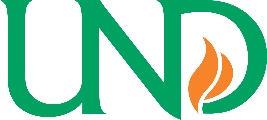 Art Walazek MD
Professor of Psychiatry
University of Wisconsin School of Medicine
Wisconsin Alzheimer’s Institute
Wisconsin Alzheimer’s Disease Research Center